Travail			Personnel			Encadré
Comment la fécondation in vitro à réussi à révolutionner le monde des naissances à travers le temps ?
OHLMANN Maëva
NEVEU Tiphaine
RUBAN Danaë
Sommaire
Introduction
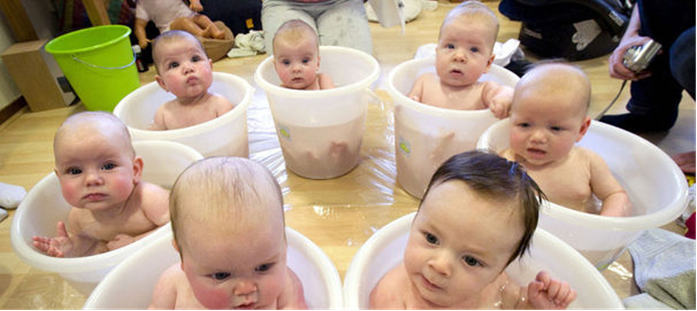 I. Evolution
a) Définition
La fécondation in vitro, c’est quoi ?


- Consiste à recréer en laboratoire ce qui se passe normalement, au moment de la fécondation, dans les trompes de la femme
 
- Se pratique hors du corps de la femme
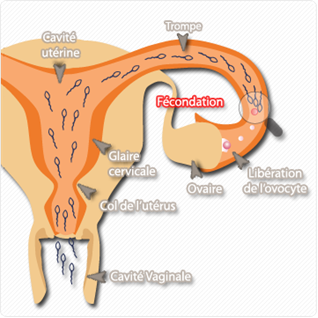 b) Histoire et Géographie
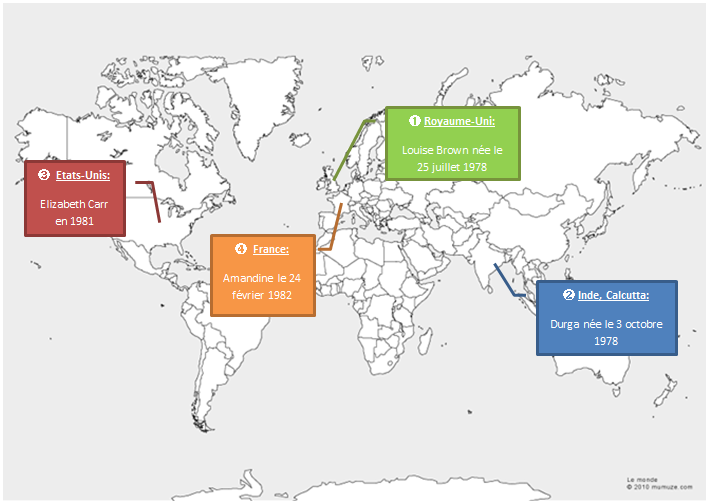 (dates)
II. Etapes de la FIV
a) Avant la FIV
b) Opération
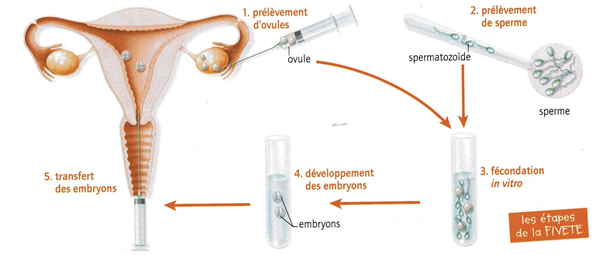 c) Complications
III. Expérience
a) Protocole
b) Expérience
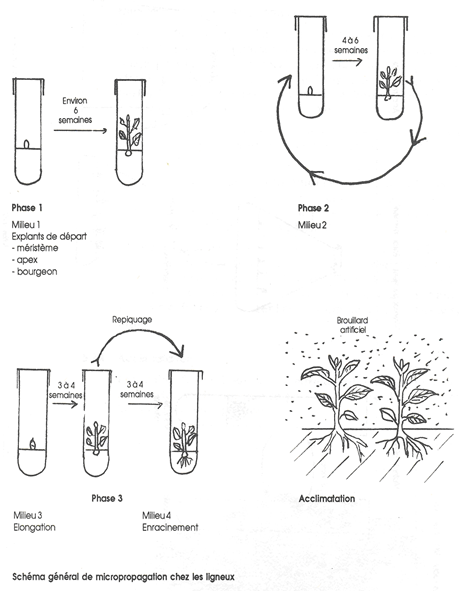 c) Résultat